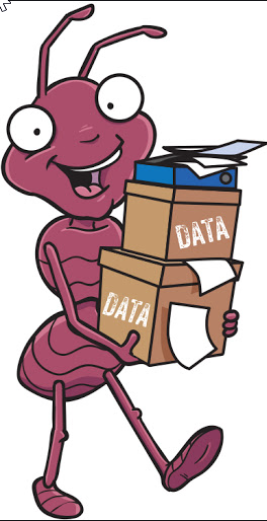 FHDA MISQuarterly ReportsData Cleanup and Submission
Lourdes Del Rio-Parent, PHD
Sr. Research Analyst
FHDA Institutional Research & Planning
Goals and Objectives
Provide an overview of the MIS quarterly reports
Identify reports or data files submitted during the MIS quarterly submission
Illustrate relationships/dependences between reports
Define type of data errors: syntactical, referential, quality
Summarize the data cleanup process for the MIS quarterly reports at FHDA, prior and after the original submission
Identify some of the external data sources used for the data cleanup
Describe the use of technologies for data cleanup
Illustrate key steps for cleaning data (i.e., data cleanup flow)
Identify resources to review submitted data prior resubmission at the end of the academic year
Identify limitations of the data cleanup process
Describe the role of data custodians and executive managers
MIS Quarterly Reports
EB Faculty Demog
SX Enrollment
[Speaker Notes: A total of 13 reports or data files are included in the MIS quarterly submission. These reports are linked through what is called a parent-child relationship: a parent record needs to be present for the child record to exists.]
MIS Submission Errors
Syntactical errors signal problems with data values in the report or data file.
Scope: Within the report
Data values do not meet specs, as documented in the MIS DED (data element dictionary)
Example 1: Data value for course credit status equal to ‘M’ (not in the MIS DED)
Example 2: Course classified as credit-degree applicable and basic skills (discrepancies between data values in the report)

Referential errors indicate a “broken” relationship between files. 
Scope: Between reports
Example: The student ID in the SE (EOPS) report does not appear in the SB (Student Characteristics) report.

Quality errors relate to the data not meeting expected parameters.
Scope: Varies
Example:  The percentage of records with ‘RD’ (report delayed) as official  grade > 2.5.
[Speaker Notes: MIS submission errors are classified as syntactical, referential, or quality checks.  The impact of the error is mainly accounted by the report: its position in the hierarchy (parent versus child reports) or the report itself (e.g., no errors are allowed in the EOPS report).]
The Cascade Effect of Submission Errors
EB Faculty Demographics
[Speaker Notes: Errors at the parent report level (CB-Courses, SB-Student Characteristics) will have the greatest impact. For example, if a course record is deleted due to a syntactical edit, all records for any section (XB), meet (XF), faculty assignments (XE), or enrollments (SX) related to the course will also need to be deleted to avoid referential errors, which will stop the whole submission. EB (faculty demographics) may need adjustments to avoid any discrepancy with XE (faculty assignment), which will also stop the whole submission.]
Overview of MIS Quarterly Data Cleanup
Example 1. Data Cleanup for CB-Courses
[Speaker Notes: Every other month of the academic year, data from the CCC curriculum system are compared to course data in Banner-production. Argos is used to run the discrepancy reports and email results to the curriculum coordinators at the colleges. The CB-Courses cleanup has a schedule different to the one for other MIS data cleanup processes: the CB-Courses cleanup is usually every other month of the academic year; for other MIS reports, about 3-4 weeks before submission.  This is because resolving discrepancies for CB-Courses may take significantly longer because it may require the approval from the college curriculum committees and/or FHDA Board of Trustees.]
Example 1. CB-Courses Argos Reports
Two Argos reports are used to identify discrepancies between the CCC curriculum inventory (COCI) and Banner-production data for courses offered during the academic year. 
Argos only sends an email to the data custodian (i.e., curriculum coordinator) when at least one course shows a discrepancy error.
The email includes a message and a CSV file. The message explains the purpose of the report and provides instructions on how to address discrepancies. The CSV file identifies the course, the issue/discrepancy, and the data in COCI and Banner.
[Speaker Notes: The Argos report executes an SQL script that queries data from different systems/locations (different tables in Banner production and a separate directory/folder) and produces an output of the findings. To speed the process, two reports--instead of one--were developed; this also facilitates maintenance (e.g., adding new checks, debugging problems with the report).]
Example 1. CB Argos Email Message
[Speaker Notes: The email message for the Argos report includes (1) a reminder of submission date, (2) purpose of the report, and (3) description of the attachment (CSV file). There is a custom message for each Argos report.]
Example 1. CB Argos Email 1Attachment
[Speaker Notes: In this example, the report (i.e., a CSV file exported to Excel) run on October 29, 2020 showed three new courses missing their CCC control number in Banner. (Color added for illustration purposes.)]
Example 1. CB Argos Email 2 Attachment
[Speaker Notes: In report 2 of the CB-Courses cleanup, the attachment (i.e., a CSV file exported to Excel) showed discrepancies regarding CB26_SUPPORT_COURSE_ST. Notice message and values in the highlighted columns: (1) ISSUE_CB26_SUPPORT_COURSE_ST: “Check Support Status,” (2) BANNER_CB26_SUPPORT_ST: ‘N’, (3) COCI_CB26_SUPPORT_COURSE_ST: “S.” (Color added and some columns were hidden for illustration purposes.)]
Data Cleanup, Categorical Programs
At FHDA, data custodians (e.g., program coordinators) for categorical programs (e.g., EOPS, DSPS, CalWorks) and some special population groups (e.g., College Now, Middle College, Puente, Umoja, Pilot Bachelors’ Degree) need to review and confirm the list of students served by the program during the reporting term before submission date. Otherwise, their data are not submitted.
At least three weeks prior to submission, Argos reports are emailed to data custodians at least once a week. Once the Argos report the data custodian receives shows the correct data (i.e., data in Banner-production are correct), they email the MIS coordinator confirming headcount for the group.
[Speaker Notes: For programs that need to review and confirm the list of students served during the reporting term, the email they sent confirming their headcount is used as documentation that the data have been reviewed prior submission.]
Example 2. SE-EOPS Data Cleanup
[Speaker Notes: The Argos report for EOPS will be used as an example for programs that need to confirm their data—the list of students served by the program during the reporting term. The Argos report executes a SQL script query data in Banner-production to identify students with registration activity and active in EOPS (SGAEOPS) for the reporting term at the college. The Argos report also identifies most common MIS syntactical errors when submitting the EOPS report.  The Argos report will run until data is confirmed by the data custodian or once the data have been submitted. If the EOPS data are not confirmed, this report is not submitted to MIS.]
Example 2. SE-EOPS Argos Email Message
[Speaker Notes: Like all other Argos data cleanup reports, the email message for SE-EOPS has three key components: (1) a reminder that the data need to be reviewed and confirm prior submission date, (2) the purpose of the report, and (3) a description of data in the attachment (CSV file).]
Example 2. SE-EOPS Argos Email Attachment
[Speaker Notes: In the SE-EOPS Argos report, the attachment shows data for the corresponding MIS report, including syntactical errors. In this report, (1) a record is missing data for SE01_EOPS_ELIGIB_FACTOR and (2) two students were not registered for census date during the reporting term. In the first instance, the data custodian would proceed to enter the student’s eligibility factor (SE01) in Banner-SGAEOPS. For the second instance, the data custodian just needs to check if the students attended at least one class meeting for the term; if not, the students’ EOPS status needs to be updated in Banner.]
FHDA Argos Reports used for MIS Quarterly
A list of Argos reports used for data cleanup at FHDA is available at the FHDA IRP MIS Reports webpage.

Go to: http://research.fhda.edu/mis_reports/
Under the Introduction section, click on “Argos Reports Used at FHDA for the MIS Quarterly Data Cleanup” to download an Excel file with the list.
These reports are used to cleanup data in Banner-Production, which also helps in the validation/data cleanup for other reports (e.g., apportionment 320, 321).
Resources to Review Submitted Data Prior Resubmission at the End of Academic Year
California Community Colleges Chancellor’s Office MIS Data Mart (https://datamart.cccco.edu/Default.aspx)
MIS Quarterly Submission Reports (http://research.fhda.edu/mis_reports/mis_quarterly_submssion_report/)
FHDA IRP MIS Quarterly Submission Reports
“The quarterly submission reports are designed to (a) provide a quick summary of issues that may threaten the validity of the data submitted to the California Community Colleges Chancellor’s Office, (b) keep track of edits or errors that need to be resolved prior re-submission, (c) help users reconcile figures shown in the MIS reports (e.g., MIS Data Mart) with those produced for accountability, apportionment, or categorical program allocations reports, and (d) inform managers at the District regarding problems related to the data submitted by their divisions or departments. To access the report, click on the term for the academic year.”
(http://research.fhda.edu/mis_reports/mis_quarterly_submssion_report/)
Limitations of the FHDA MIS Data Cleanup
Data custodians are the backbone of the data cleanup. Their expertise and work ethics are what determine the quality of the data submitted.
At FHDA, data cleanup procedures/reports have been designed with the collaboration of data custodians and modified based on their feedback.
However, because they are mostly classified employees, their efforts to keep the system up-to-date may be limited. For example, a data custodian for the office of admissions & records at a college may not be able to avoid the significant number of enrollment records with ‘RD’ (i.e., missing official grade) in the Banner system; these records may need to be deleted from the SX-Enrollment file to avoid a quality check that would have stopped the submission.
[Speaker Notes: At FHDA, data cleanup procedures/reports were created at grassroots level. To a large extent, this approach has helped make data cleanup run efficiently. However, the efficiency of these processes could be improved with the development of data governance/data standards policies that promote accountability in the higher ranks of the District.]